Figure 1 Timeline
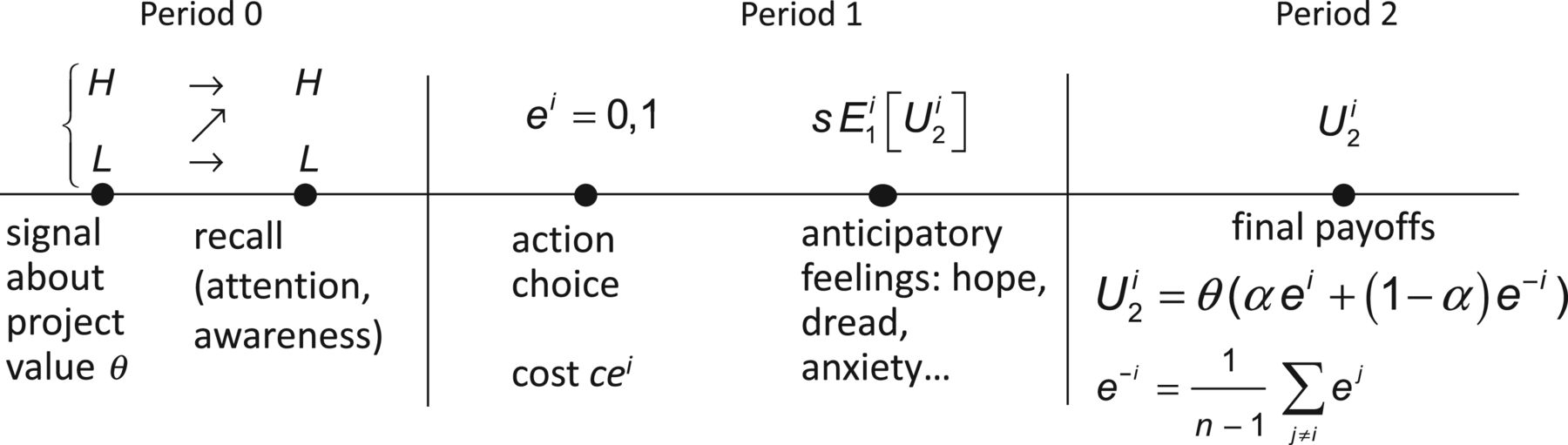 Rev Econ Stud, Volume 80, Issue 2, April 2013, Pages 429–462, https://doi.org/10.1093/restud/rds030
The content of this slide may be subject to copyright: please see the slide notes for details.
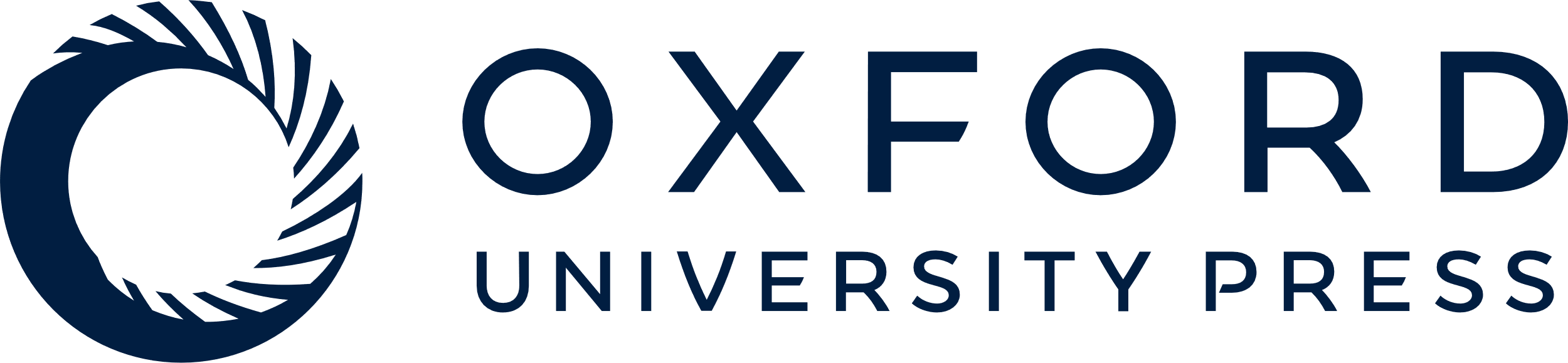 [Speaker Notes: Figure 1 Timeline


Unless provided in the caption above, the following copyright applies to the content of this slide: © The Author 2012. Published by Oxford University Press on behalf of The Review of Economic Studies Limited.]
Figure 2 Group morale (θL > 0). The dashed lines give agent i's optimal awareness λi when others ...
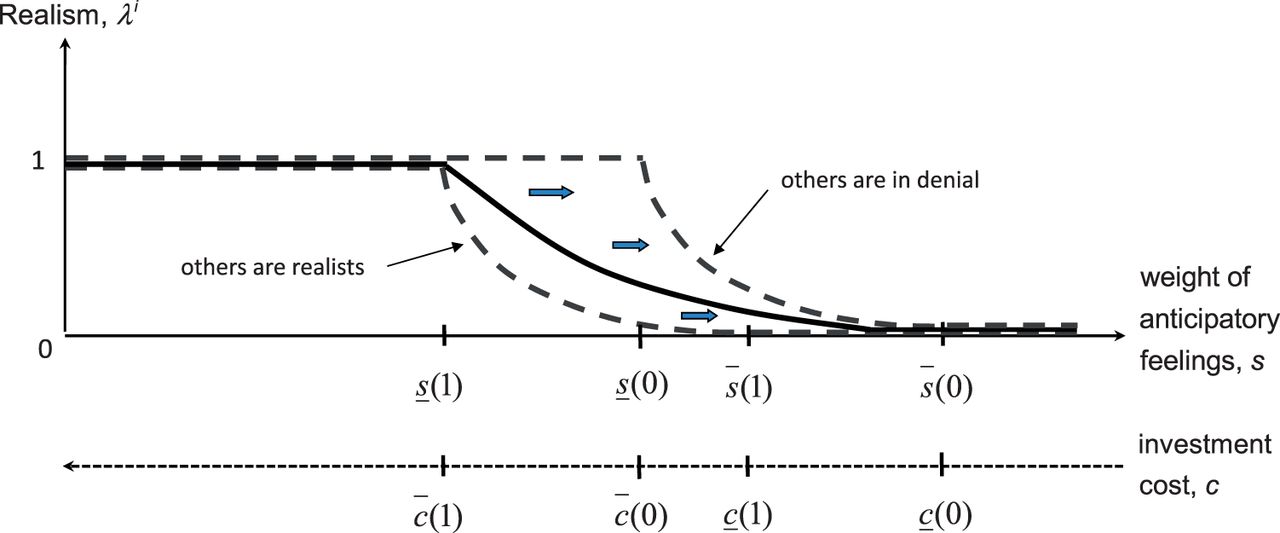 Rev Econ Stud, Volume 80, Issue 2, April 2013, Pages 429–462, https://doi.org/10.1093/restud/rds030
The content of this slide may be subject to copyright: please see the slide notes for details.
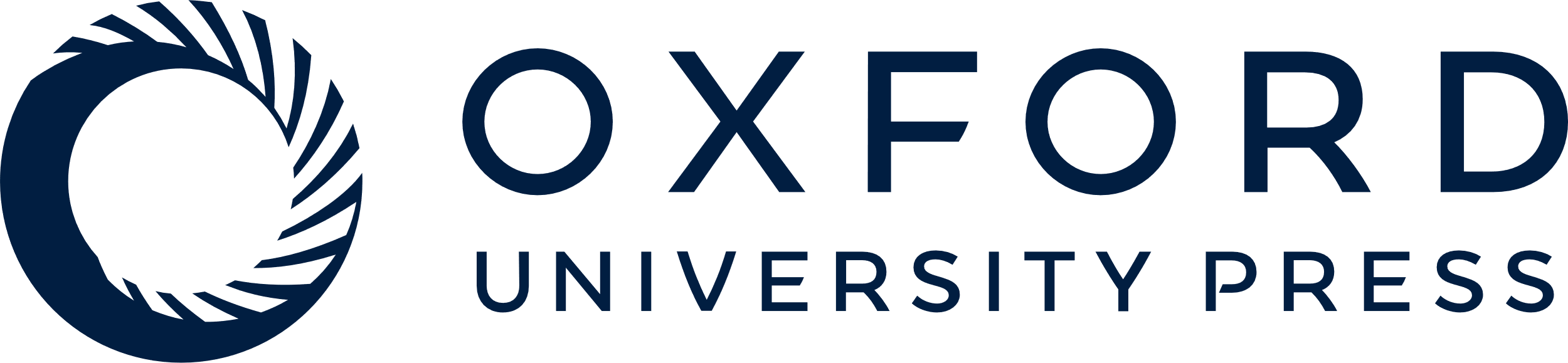 [Speaker Notes: Figure 2 Group morale (θL > 0). The dashed lines give agent i's optimal awareness λi when others are realists (λj = 1) or deniers (λj = 0); arrows indicate the shift between the two. The solid line defines the social equilibrium


Unless provided in the caption above, the following copyright applies to the content of this slide: © The Author 2012. Published by Oxford University Press on behalf of The Review of Economic Studies Limited.]
Figure 3 Groupthink (θL < 0). The dashed lines give agent i's optimal awareness λi when others ...
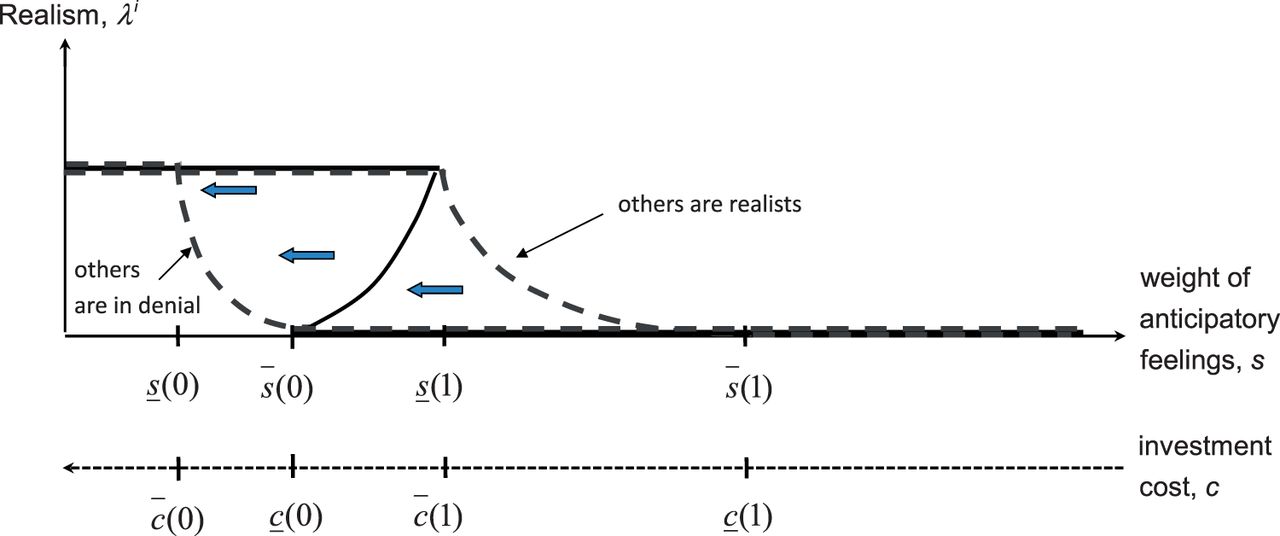 Rev Econ Stud, Volume 80, Issue 2, April 2013, Pages 429–462, https://doi.org/10.1093/restud/rds030
The content of this slide may be subject to copyright: please see the slide notes for details.
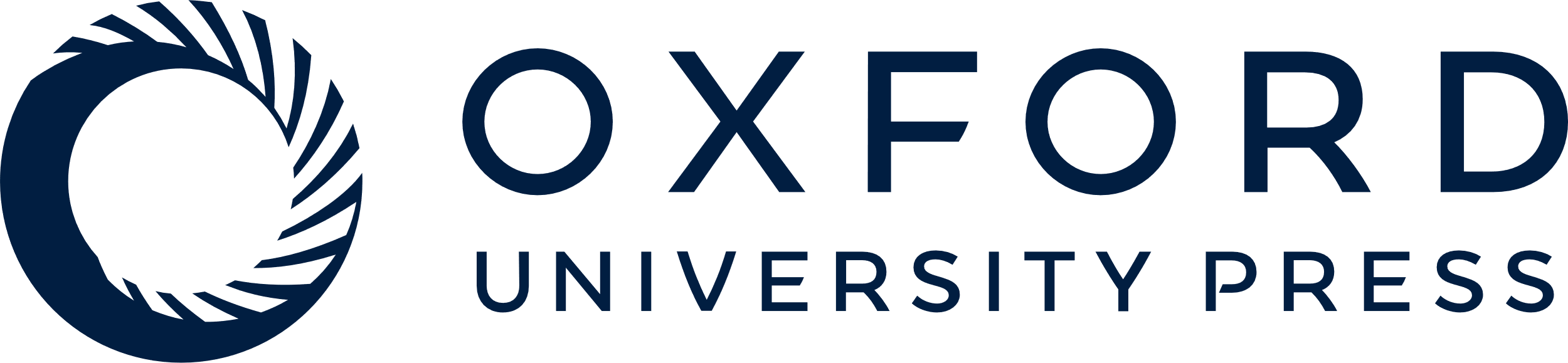 [Speaker Notes: Figure 3 Groupthink (θL < 0). The dashed lines give agent i's optimal awareness λi when others are realists (λj = 1) or deniers (λj = 0); arrows indicate the shift between the two. The solid lines define the social equilibria


Unless provided in the caption above, the following copyright applies to the content of this slide: © The Author 2012. Published by Oxford University Press on behalf of The Review of Economic Studies Limited.]
Figure 6 The market game
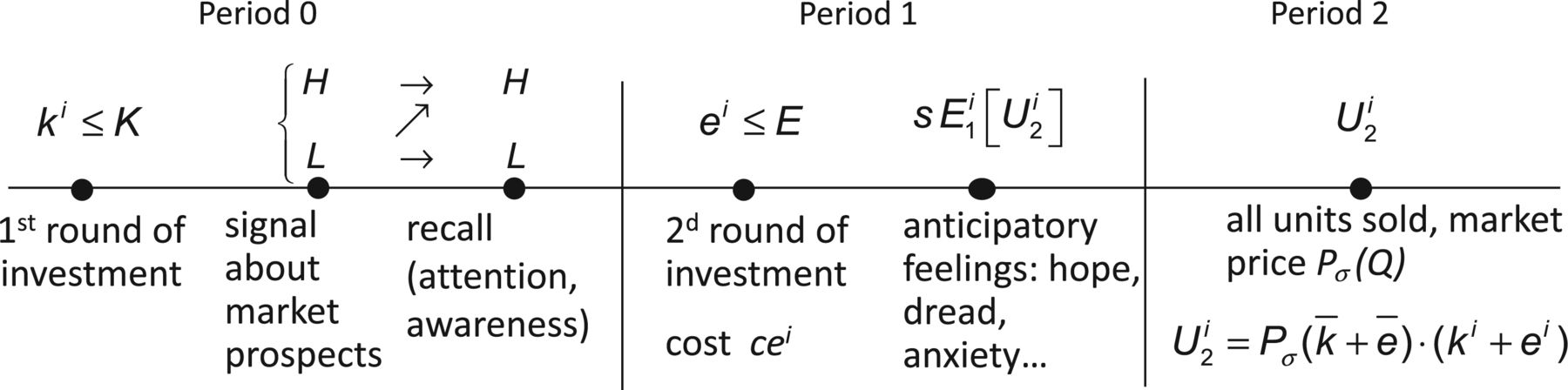 Rev Econ Stud, Volume 80, Issue 2, April 2013, Pages 429–462, https://doi.org/10.1093/restud/rds030
The content of this slide may be subject to copyright: please see the slide notes for details.
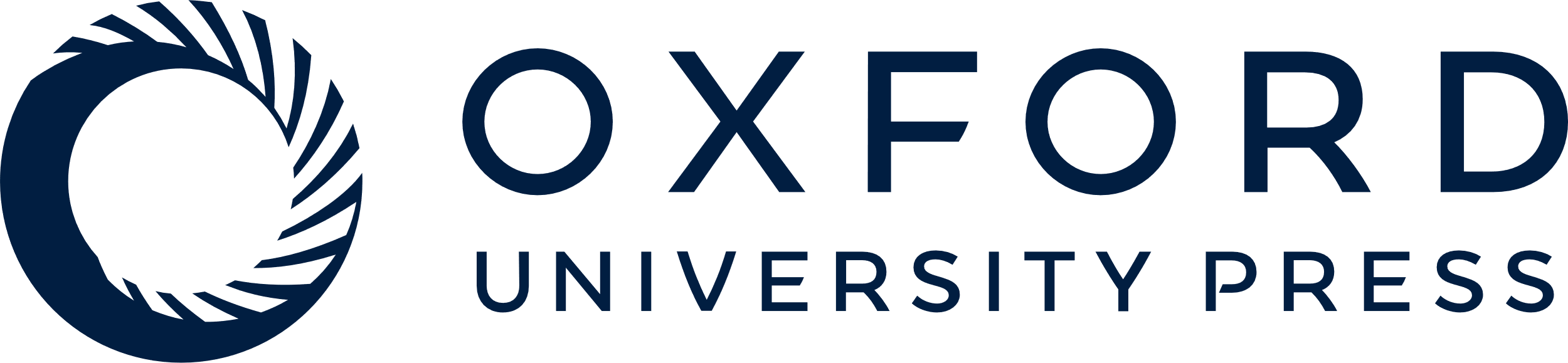 [Speaker Notes: Figure 6 The market game


Unless provided in the caption above, the following copyright applies to the content of this slide: © The Author 2012. Published by Oxford University Press on behalf of The Review of Economic Studies Limited.]
Figure 4 “Trickle down” of realism and denial in a hierarchy. The equilibrium strategies of manager (A1) ...
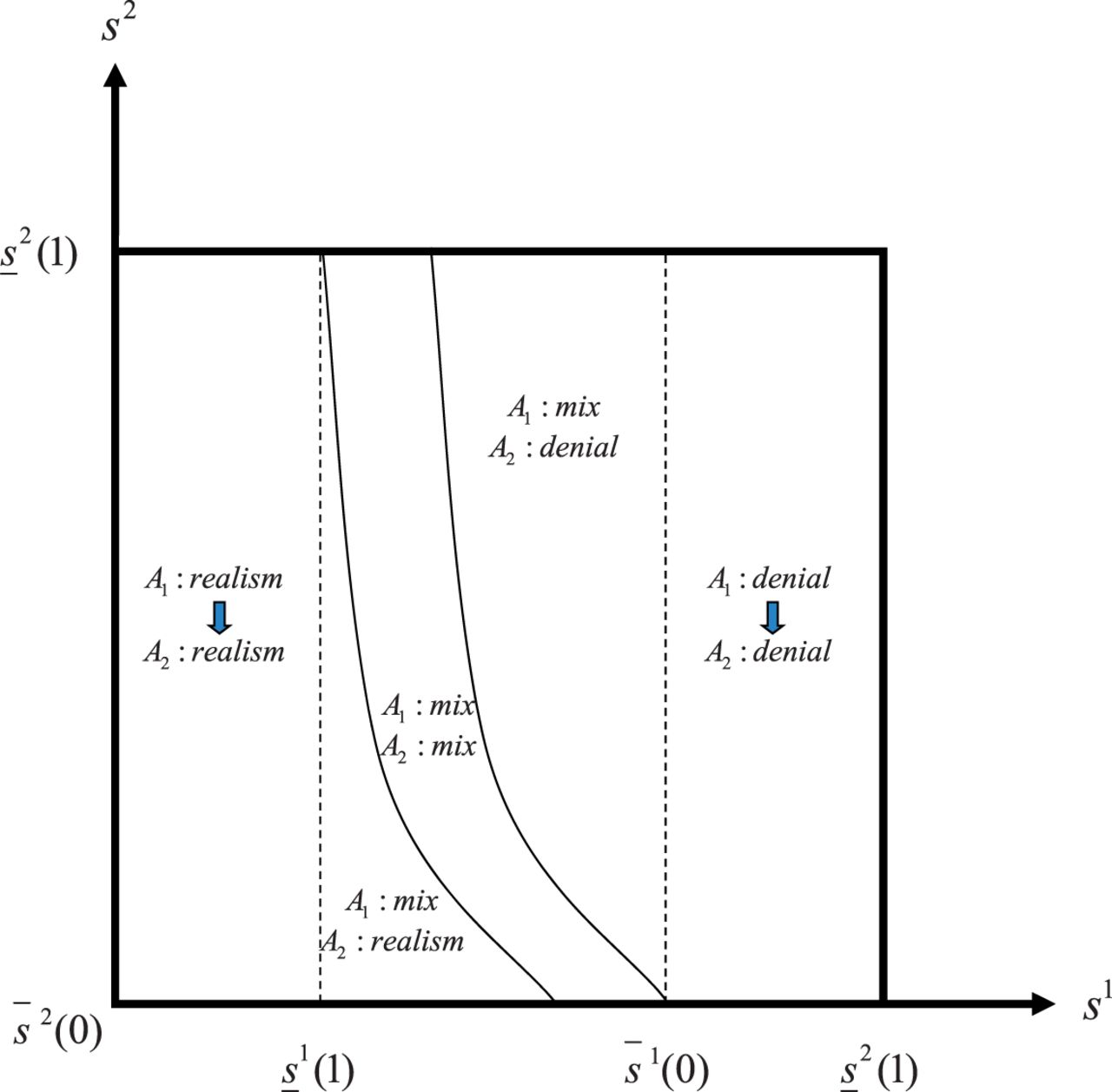 Rev Econ Stud, Volume 80, Issue 2, April 2013, Pages 429–462, https://doi.org/10.1093/restud/rds030
The content of this slide may be subject to copyright: please see the slide notes for details.
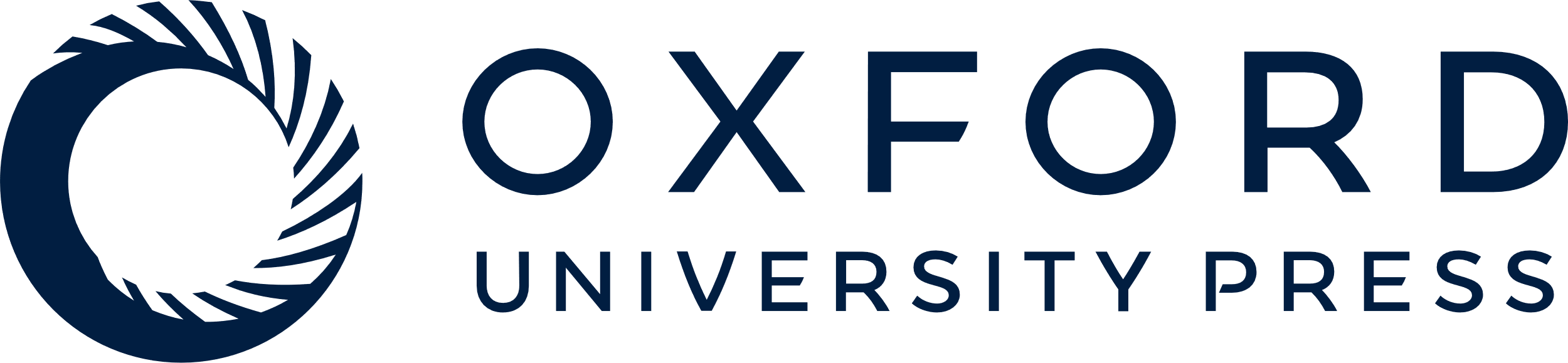 [Speaker Notes: Figure 4 “Trickle down” of realism and denial in a hierarchy. The equilibrium strategies of manager (A1) and worker(s) (A2) are indicated in each region, with the arrows illustrating complete top-down determination


Unless provided in the caption above, the following copyright applies to the content of this slide: © The Author 2012. Published by Oxford University Press on behalf of The Review of Economic Studies Limited.]
Figure 5 Welfare and dissenting speech (groupthink case)
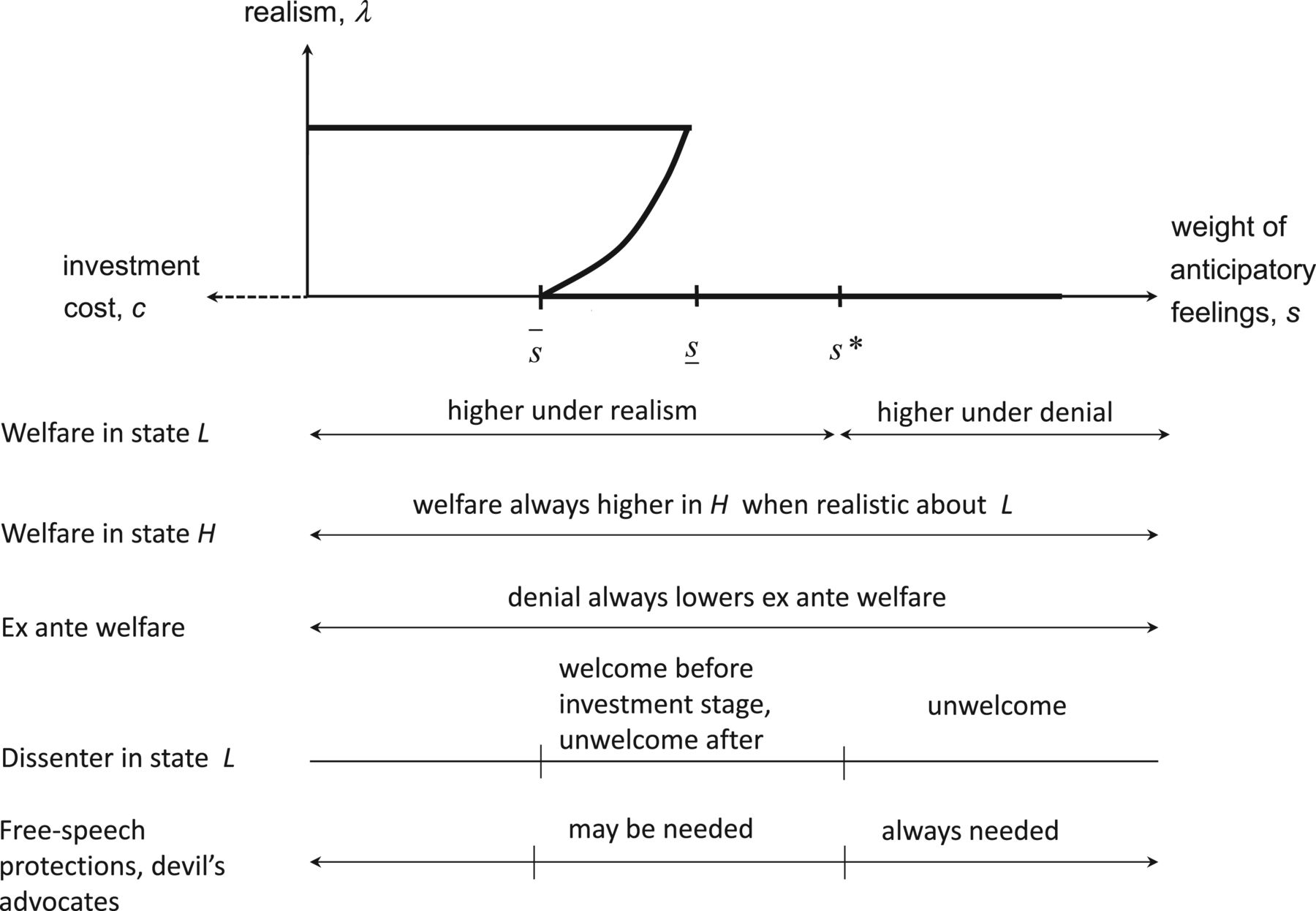 Rev Econ Stud, Volume 80, Issue 2, April 2013, Pages 429–462, https://doi.org/10.1093/restud/rds030
The content of this slide may be subject to copyright: please see the slide notes for details.
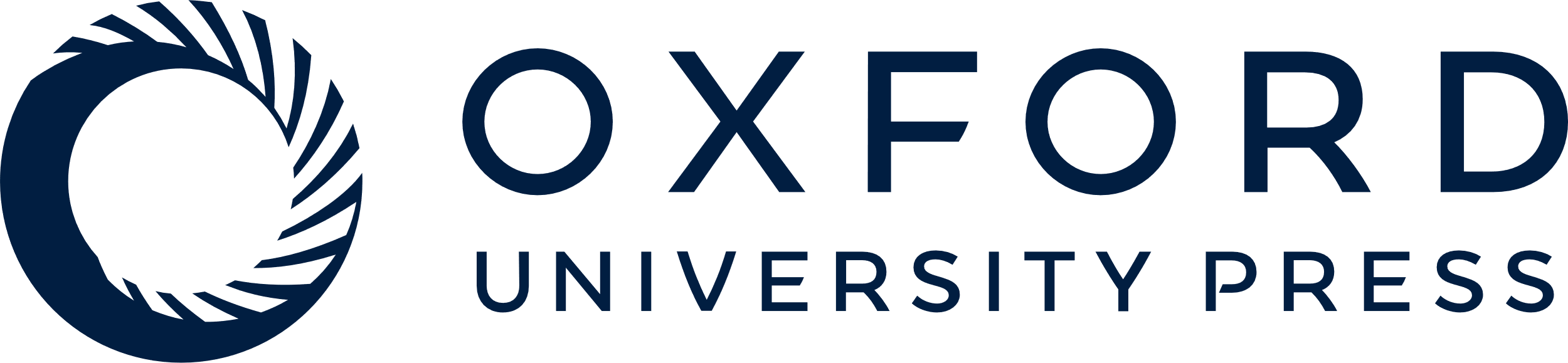 [Speaker Notes: Figure 5 Welfare and dissenting speech (groupthink case)


Unless provided in the caption above, the following copyright applies to the content of this slide: © The Author 2012. Published by Oxford University Press on behalf of The Review of Economic Studies Limited.]
Figure 7 Collateral risk and informational decisions
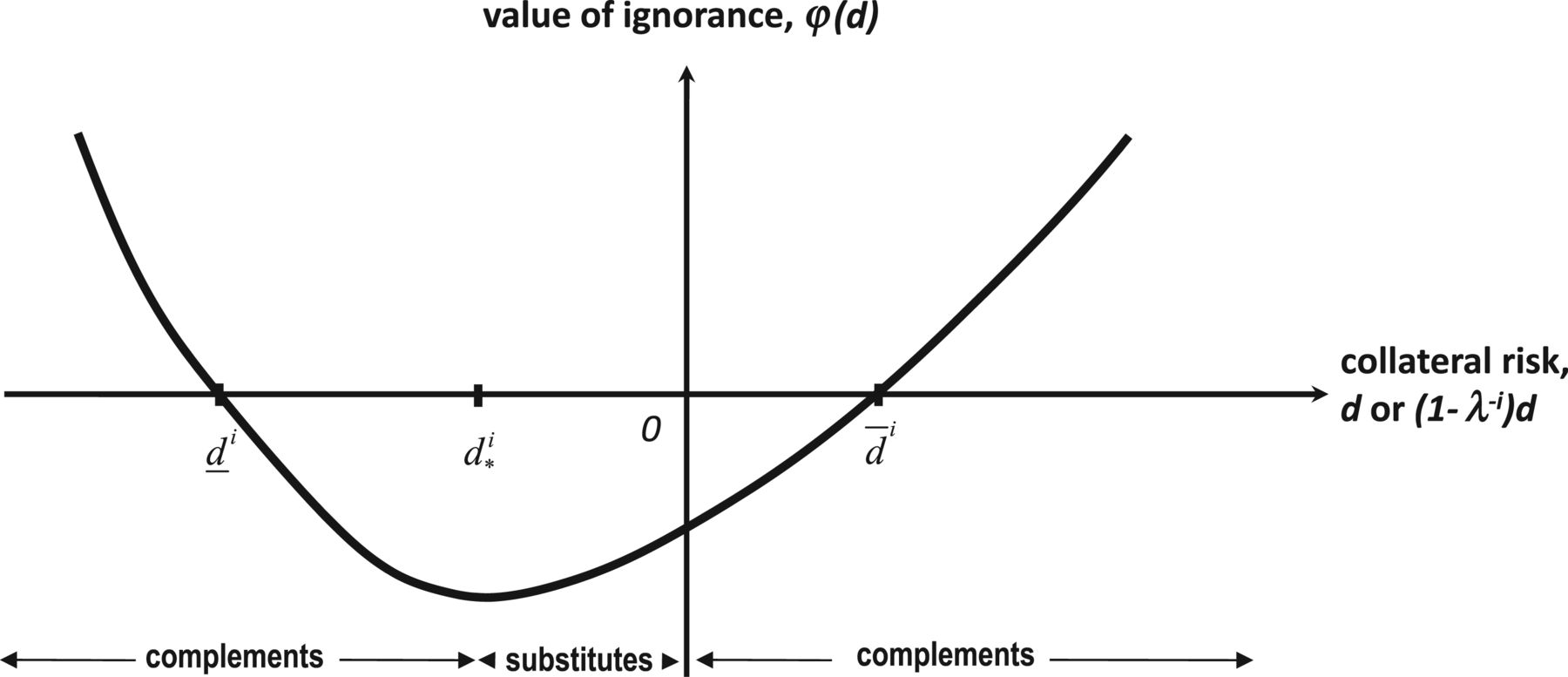 Rev Econ Stud, Volume 80, Issue 2, April 2013, Pages 429–462, https://doi.org/10.1093/restud/rds030
The content of this slide may be subject to copyright: please see the slide notes for details.
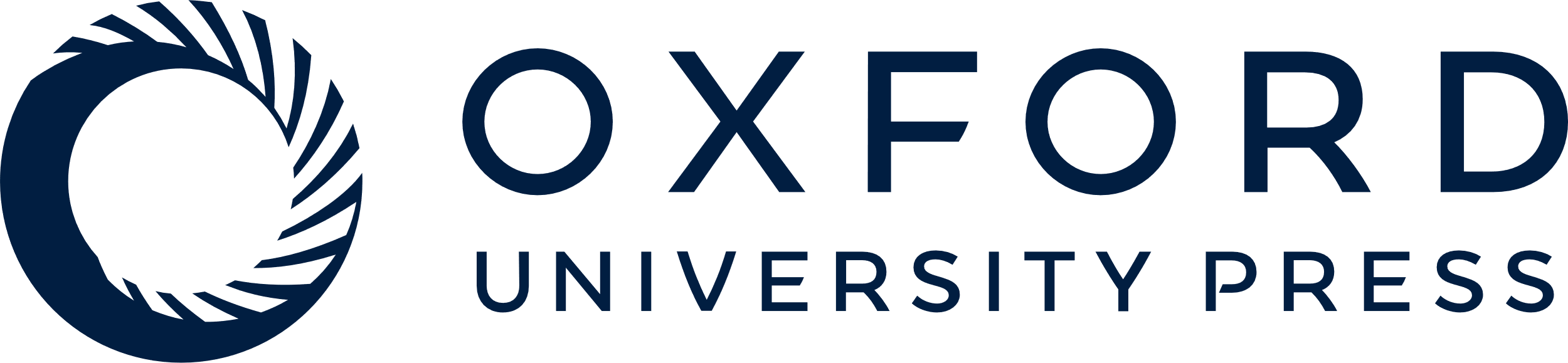 [Speaker Notes: Figure 7 Collateral risk and informational decisions


Unless provided in the caption above, the following copyright applies to the content of this slide: © The Author 2012. Published by Oxford University Press on behalf of The Review of Economic Studies Limited.]